Біографія українських митців
Сергій Іванович Васильківський(1854 – 1917 р.)
Іван Степанович Марчук(1936 р.н)
Олексій Іванович Поляков(1943 р.н.)
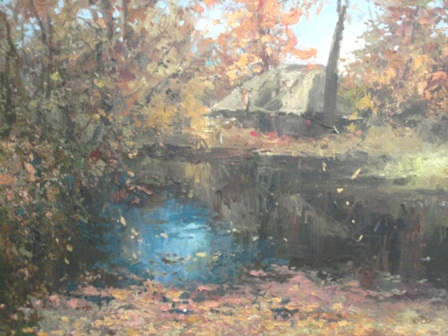 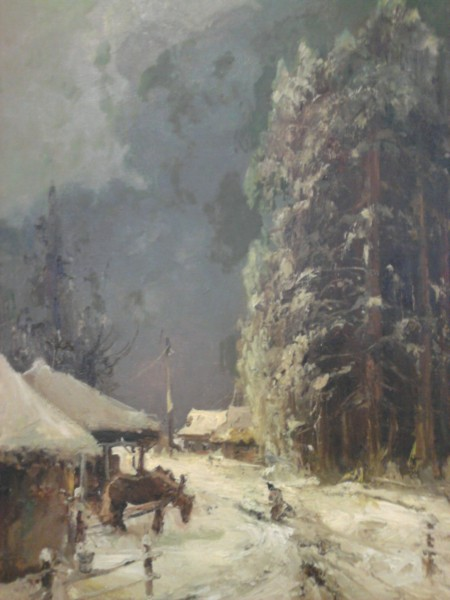 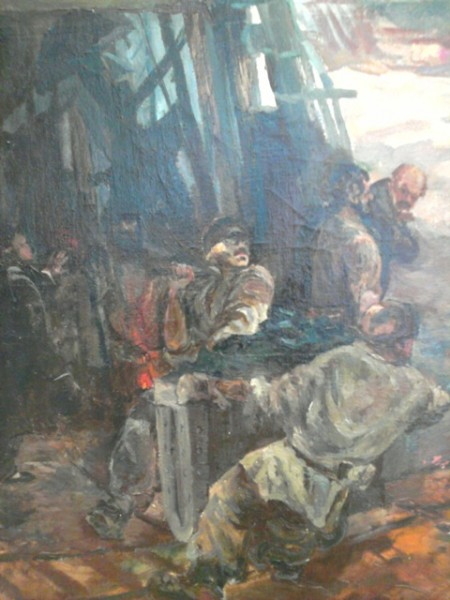 Микола Корнелійович Пимоненко(1862 – 1912р.)
Осип Петрович Курилас(1870 – 1951 р)
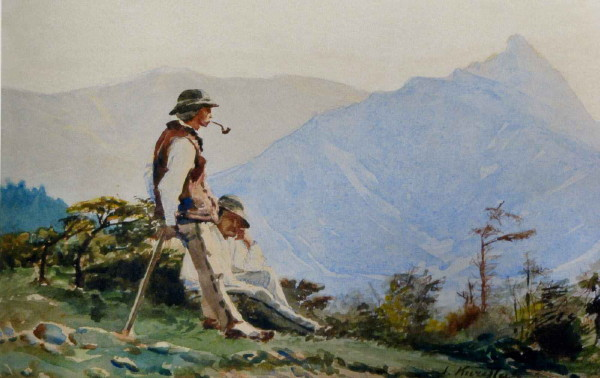 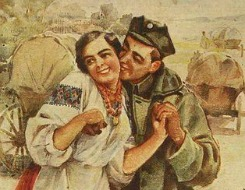 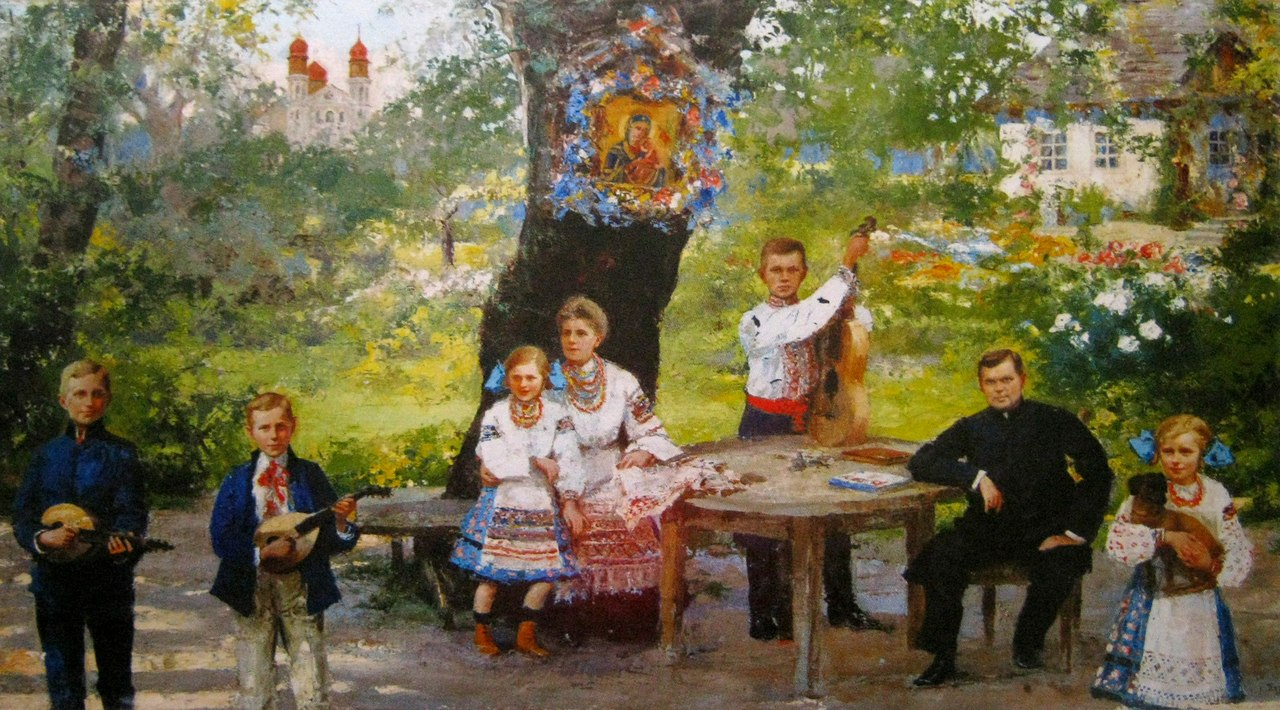 Олександр Анатолійович Гнилицький(1961 – 2009 р.)
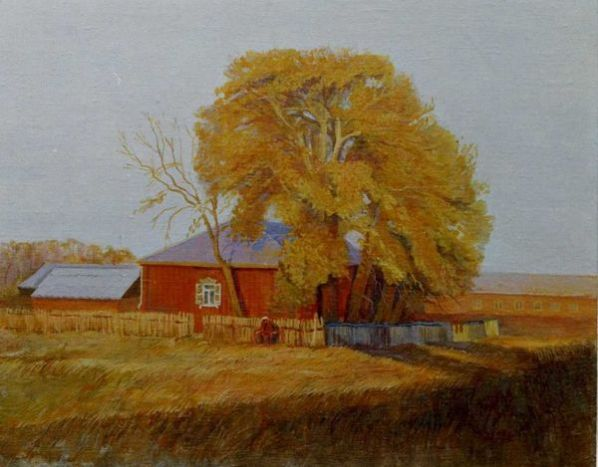 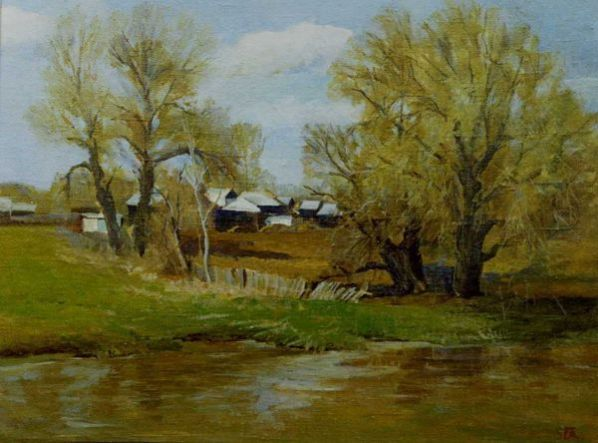 Катерина Василівна Білокур(1900 – 1961р.)
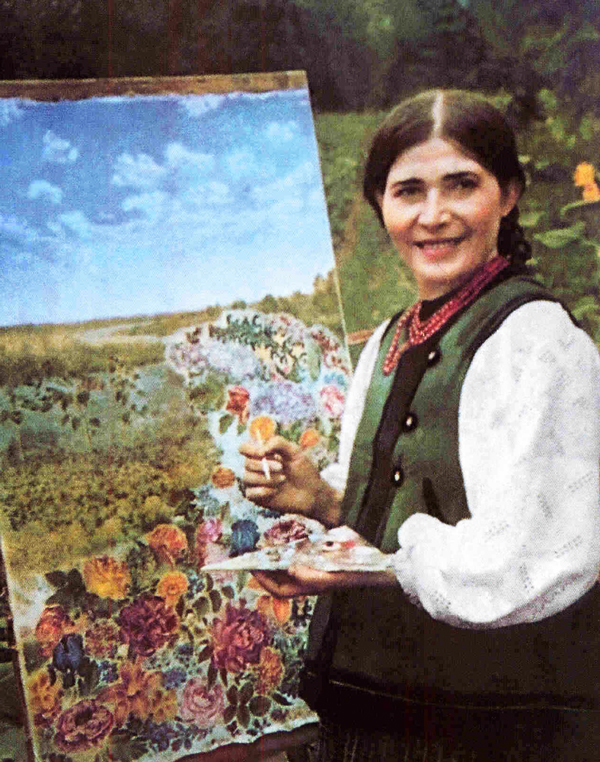 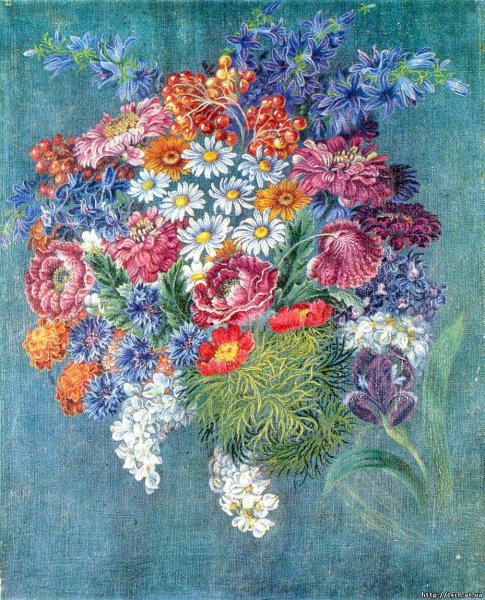 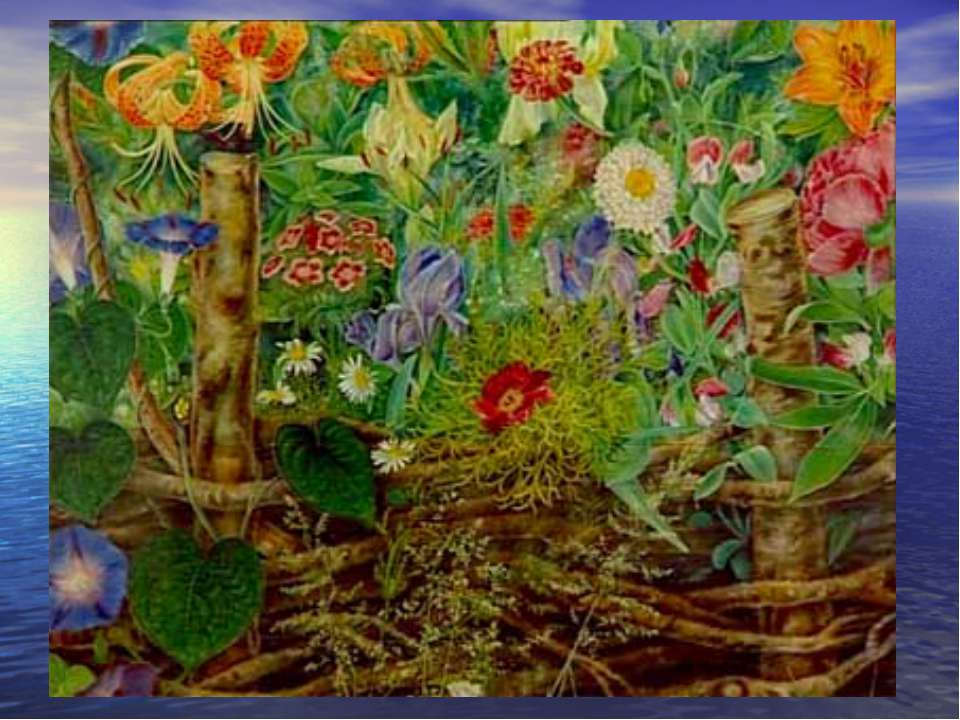 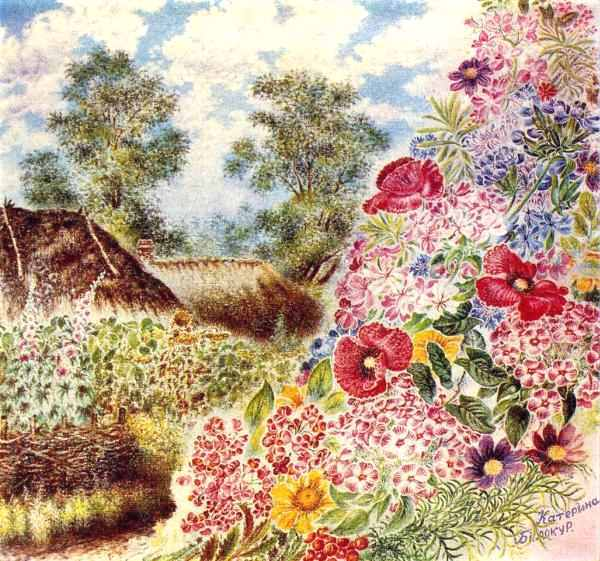